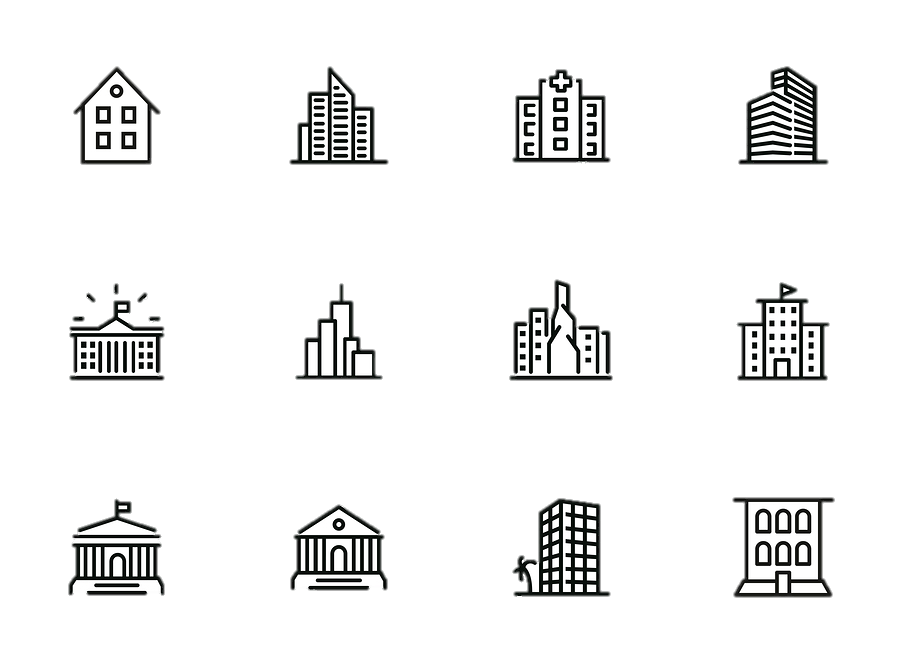 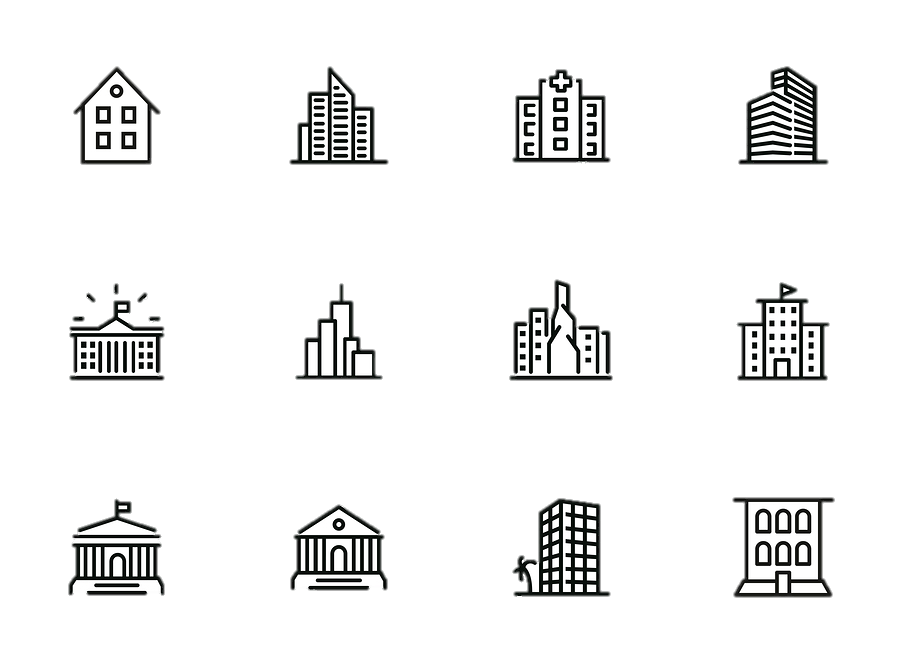 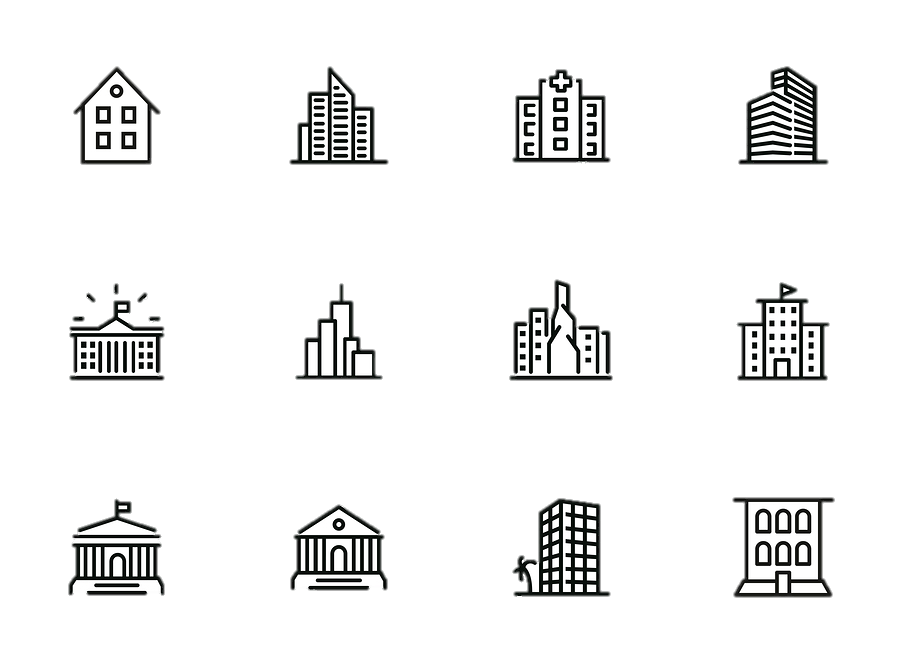 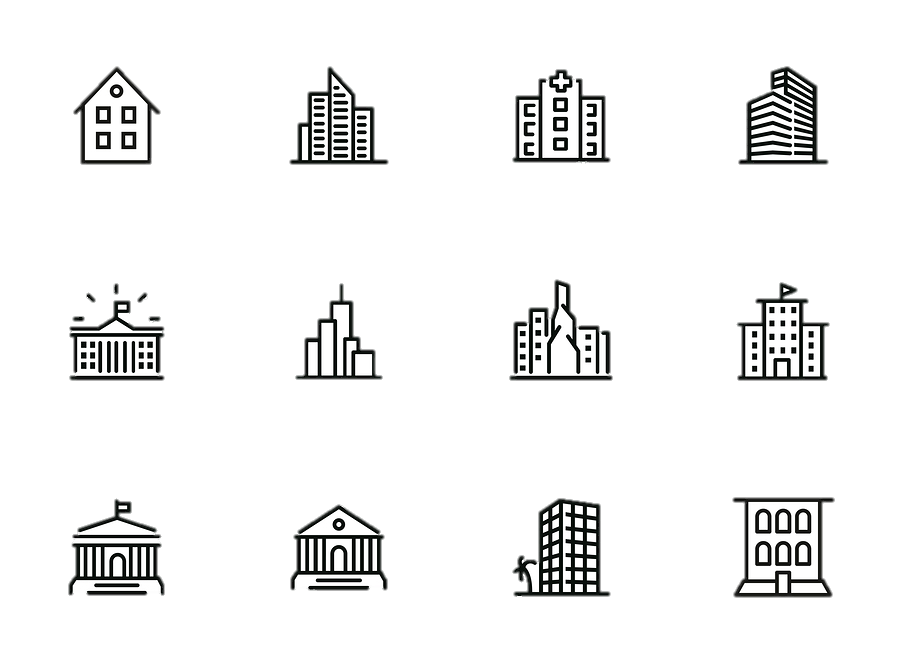 California Housing 
Market Outlook
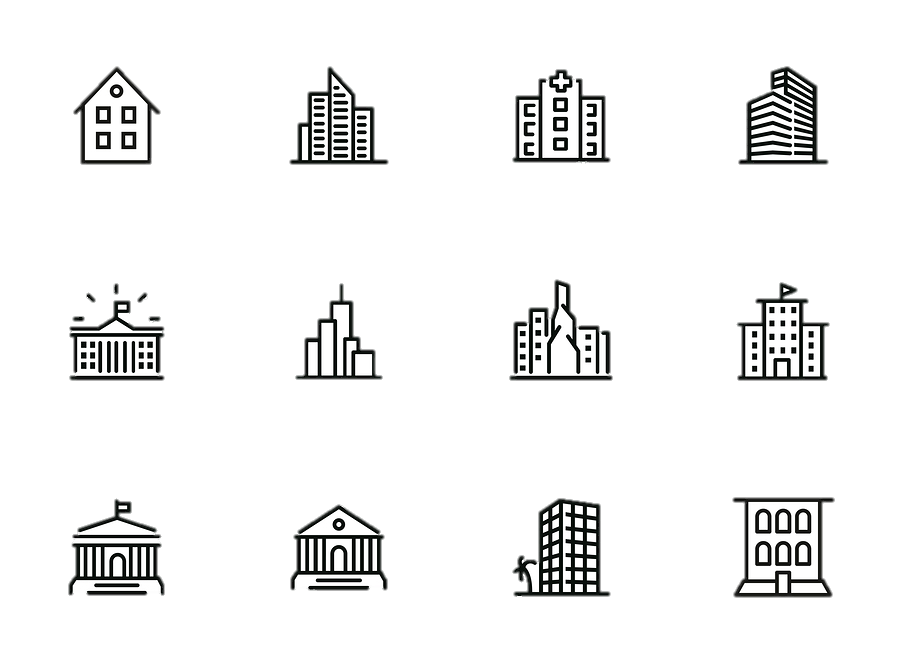 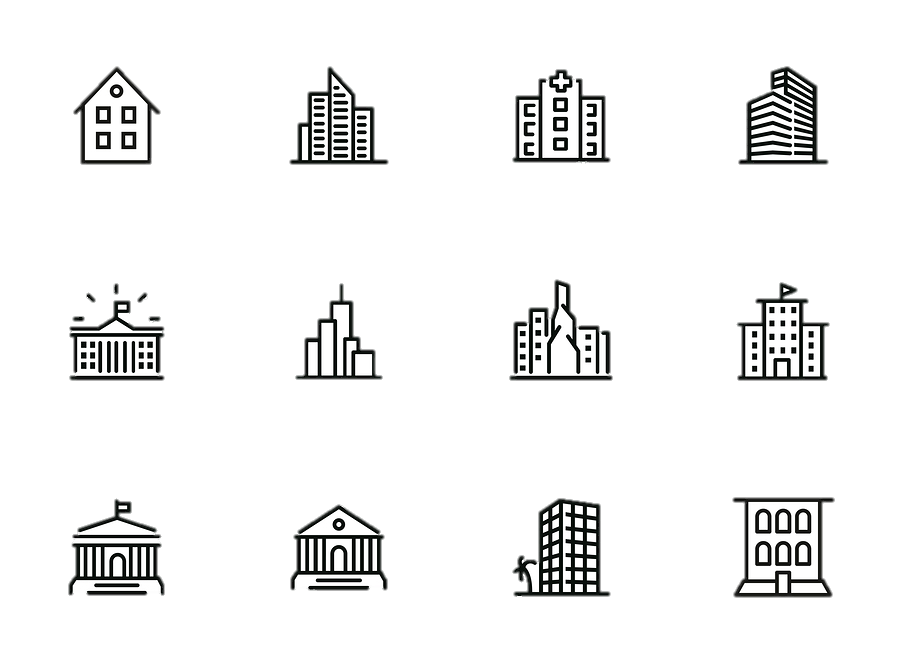 Monterey County Association of REALTORS®
February 21, 2020

Joel Singer
Chief Executive Officer
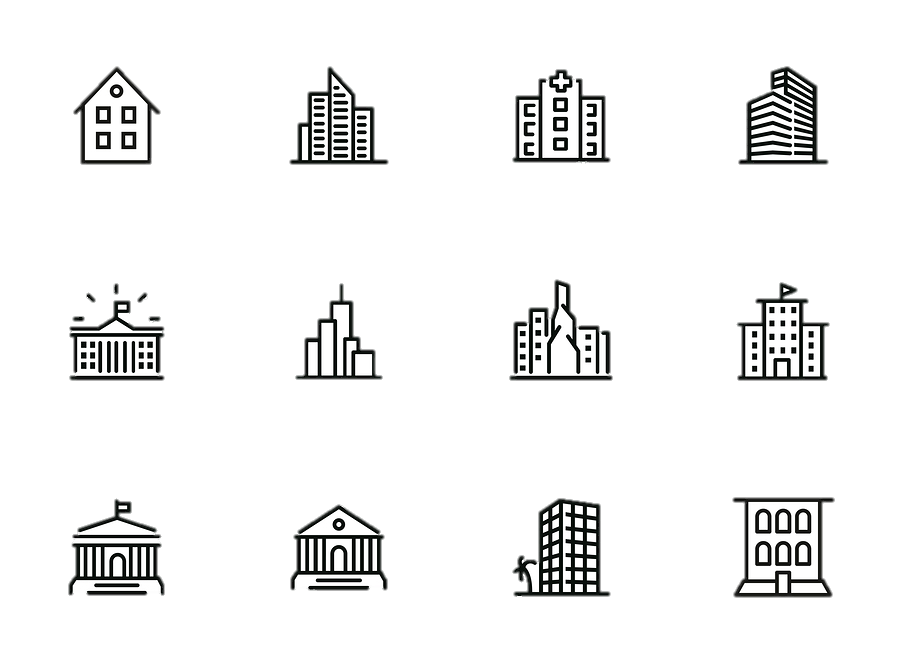 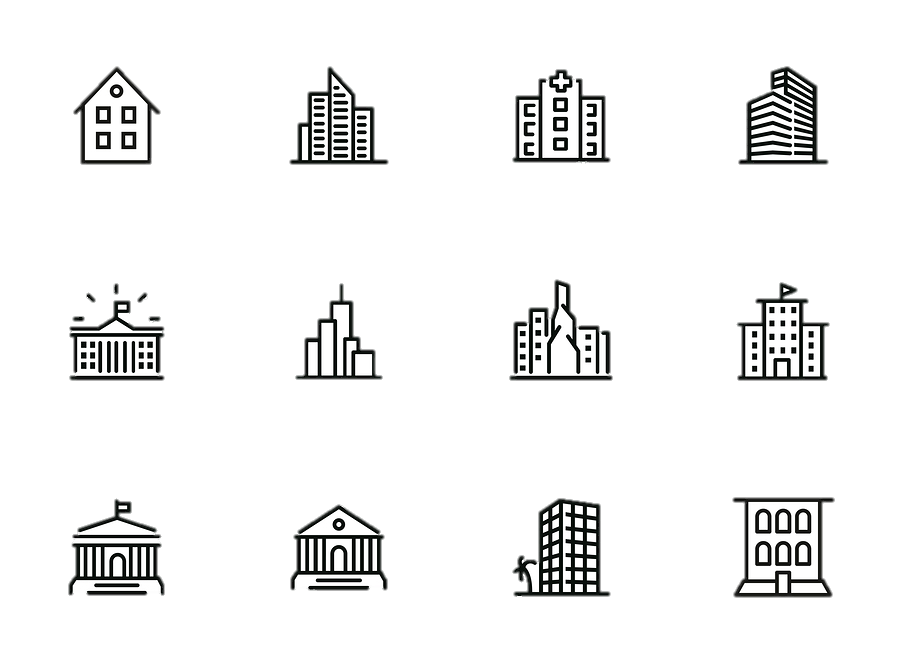 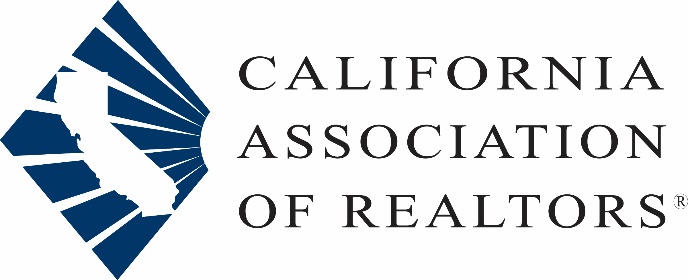 Overview
Market update
2020 outlook
Threats and concerns
page
2
California housing market conditions: sales up, price up, supply down
Jan 2020
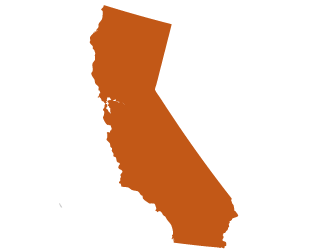 +10.3% YTD
Existing Home Sales
% change
+10.3% YTY
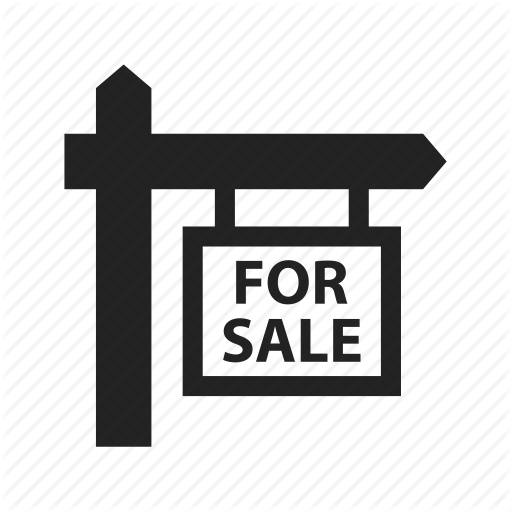 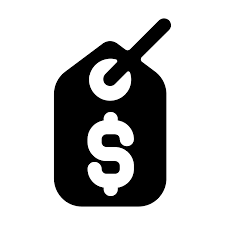 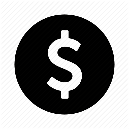 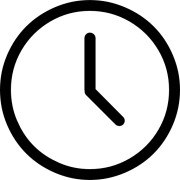 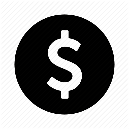 Sales Price to List Price Ratio

98.4%
+1.1% Y2Y
Price

$575,160
+7.1% Y2Y
Unsold Inventory Index

3.4 months
-26.1% Y2Y
Median Days on Market

31 days
-18.4% Y2Y
page
03
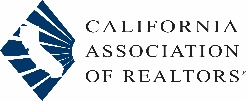 CALIFORNIA ASSOCIATION OF REALTORS®
A strong start for 2020
page
4
SERIES: Sales of Existing Single Family Homes
SOURCE: CALIFORNIA ASSOCIATION OF REALTORS®
[Speaker Notes: *Sales are seasonally adjusted and annualized]
High-end home sales showing improvement in recent months
page
5
SERIES: Percent Change in Sales
SOURCE: CALIFORNIA ASSOCIATION OF REALTORS®
Lower mortgage payment is one motivating factor
page
6
SERIES: Price Growth vs. Mortgage Payment Growth
SOURCE: CALIFORNIA ASSOCIATION OF REALTORS®
Pending sales suggest growth in the upcoming months
page
7
SERIES: Percent Change in Pending Sales
SOURCE: CALIFORNIA ASSOCIATION OF REALTORS®
[Speaker Notes: Largest yty gain since Aug 2012; largest in 88 months]
Median price had a solid annual growth, despite seasonal slowdown
California, January 2020: $575,160, -6.5% MTM, 7.1% YTY
page
8
SERIES: Median Price of Existing Single Family Homes
SOURCE: CALIFORNIA ASSOCIATION OF REALTORS®
Price grew in all percentiles
page
9
SERIES: Median Price of Existing Single Family Homes
SOURCE: CALIFORNIA ASSOCIATION OF REALTORS®
2020 Outlook
Economic fundamentals solid… for now
GDP 2.1%
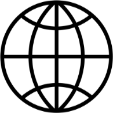 Core CPI 2.3%
Consumption 1.8%
2019-Q4
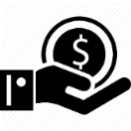 December 2019
2019-Q4
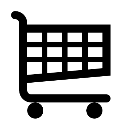 Job Growth 1.4%
Unemployment 3.5%
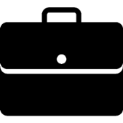 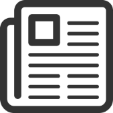 December 2019
December 2019
SOURCE: Bureau of Labor Statistics & Bureau of Economic Analysis
page
11
[Speaker Notes: Total nonfarm payroll employment increased by 145,000 in December. Employers added position for a record 10th straight year.]
Consumer Confidence highest since August
January 2020 131.6
page
12
SERIES: Consumer Confidence
SOURCE: The Conference Board
Stock market concerns about the Coronavirus outbreak but keeps climbing
page
13
SERIES: Dow 30
SOURCE: Yahoo! Finance
[Speaker Notes: https://finance.yahoo.com/quote/%5EDJI?p=^DJI]
U.S. economic outlook
page
14
SERIES: U.S. Economic Outlook
SOURCE:  CALIFORNIA ASSOCIATION OF REALTORS®
California Housing Market Forecast
page
15
SERIES: CA Housing Market Outlook
SOURCE:  CALIFORNIA ASSOCIATION OF REALTORS®
The problem remains…
Sales have been stagnant
page
17
SERIES: 2019 Housing Market Survey
SOURCE: CALIFORNIA ASSOCIATION OF REALTORS®
REALTORS® productivity declines as sales remain stagnant
page
18
Is it a supply/affordability problem?Active listings had the largest decline since Sept 2014
page
19
SERIES: Active Listing of Existing Single Family Homes
SOURCE: CALIFORNIA ASSOCIATION OF REALTORS®
The supply problem: sellers staying put
page
20
SERIES: 2019 Housing Market Survey
SOURCE: CALIFORNIA ASSOCIATION OF REALTORS®
The supply problem: CA not building enough
2019: 108,170 (54,330 sf, 53,840 mf)
2020f: 108,620 (54,780 sf, 53,840 mf)
CA HCD Projected Housing Needs: 
180,000/yr.
page
21
SERIES: CALIFORNIA NEW HOUSING PERMITS
SOURCE: CALIFORNIA ASSOCIATION OF REALTORS®
More of everything, except…
page
22
[Speaker Notes: Average conversion rate: new members/new licensees – 84% (1998 – 2016)]
Supply not meeting the demand
California: Job Growth vs. Housing Permits
page
23
SERIES: California nonfarm job growth, housing permits
SOURCE: CALIFORNIA ASSOCIATION OF REALTORS®
California price growth outpaced the U.S.
page
24
SERIES: Median Price of Existing Single-Family Homes
SOURCE: CALIFORNIA ASSOCIATION OF REALTORS®
Housing Affordability – Traditional Index
California: 2006-2019
page
25
SERIES: Housing Affordability Index of Traditional Buyers
SOURCE: CALIFORNIA ASSOCIATION OF REALTORS®
[Speaker Notes: C.A.R. began producing its Housing Affordability Index (HAI) in 1984. At that time, fixed-rate mortgages were the prevailing form of financing a home purchase, while the calculations used to produce the HAI reflected a 20 percent down payment. The methodology also assumed a monthly payment for principal, interest, taxes and insurance that was no more than 30 percent of a household’s income. In the more than two decades since the CALIFORNIA ASSOCIATION OF REALTORS® first conceived the HAI, the mortgage finance landscape has changed dramatically. The range of mortgage products available to buyers as well as underwriting criteria has changed. C.A.R. developed the new index measuring affordability for first-time home buyers to better reflect the realities of today’s real estate market.]
Affordability affects consumer sentiment
Do you think it’s a good time to buy a home in California?
Do you think it’s a good time to sell a home in California?
page
26
SERIES: Google Consumer Poll
SOURCE: CALIFORNIA ASSOCIATION OF REALTORS®
[Speaker Notes: %yes
September 2018-January 2020 n=300
February 2020 and beyond n=1,000]
Homeownership has declined over time
SOURCE: American Community Survey – U.S. Census Bureau
page
27
Homeownership by ethnicity
California
SOURCE: American Community Survey – U.S. Census Bureau
page
28
Housing affordability is the main reason for outmigration
Primary reason for changing county
page
29
SERIES: 2019 Housing Market Survey
SOURCE: CALIFORNIA ASSOCIATION OF REALTORS®
More sellers continue to move out of California
Location of Seller’s New Home
page
30
SERIES: 2019 Housing Market Survey
SOURCE: CALIFORNIA ASSOCIATION OF REALTORS®
California Net Domestic MigrationOut-Migration is Accelerating
Source: Census Bureau, American Community Survey
Other threats to the market
Wildfire insurance crisis
California homeowners struggle to buy fire insurance
Stung by $24 billion in losses, insurers are raising rates and dumping customers
Homeowners are finding their premium up by thousands of dollars
page
33
Wildfires caused many to have insurance issues
27%
have had issues with fire insurance (either themselves or their clients)
Have you or your clients had difficulties with fire insurance/homeowner’s insurance that covers damage due to fire? (n=3,224)
page
34
Issues encountered
42% had difficulty in obtaining insurance 
32% had an increase in premium
24% had a policy cancellation
Which of the following issues have been encountered? Please select all that apply. (n=1,687)
page
35
Inability to obtain insurance is hurting the housing market
34%
had a potential buyer decide not to buy because they had difficulty obtaining fire insurance
Have you had any potential buyer who decided not to buy because they had difficulty obtaining fire insurance? (n=1,687)
page
36
?
iBuyer: 
a niche, a real threat or an opportunity?
page
37
The industry has seen new internal models…
Shift of power: broker to agentTechnology is the driving vehicle
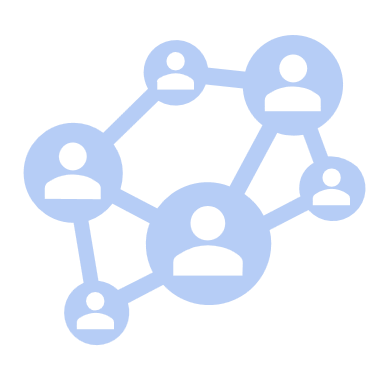 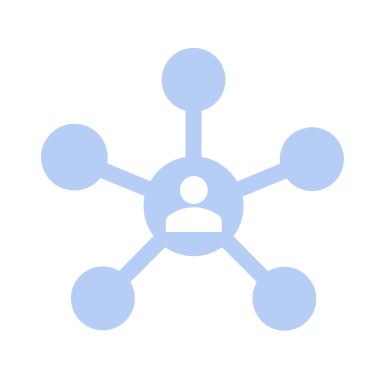 Agent-centric
Broker-centric
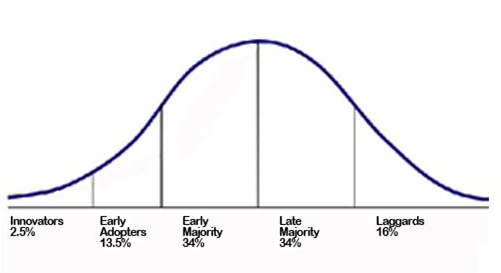 1980s-1990s
Personal computers
Agents have more information access
1960s-1970s
Main frame computer
Broker has all the information
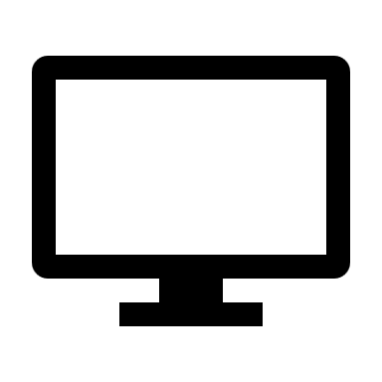 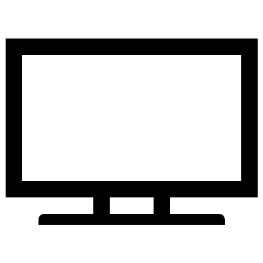 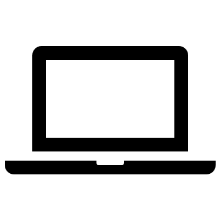 page
39
The next shift: agent to consumer???
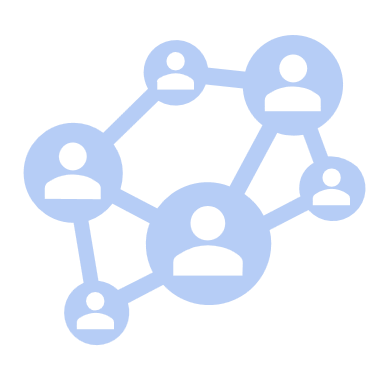 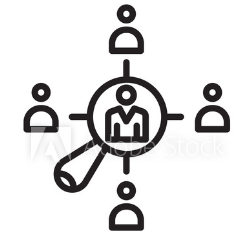 Consumer-centric
Agent-centric
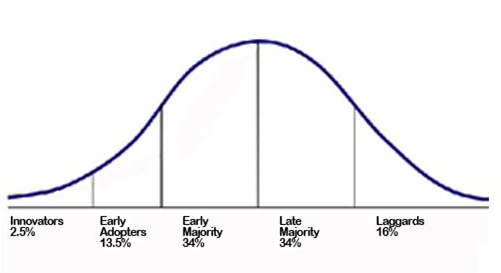 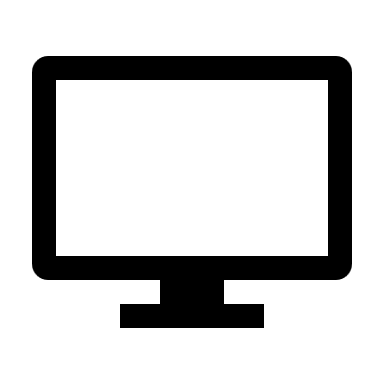 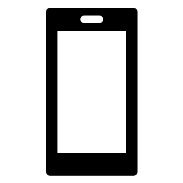 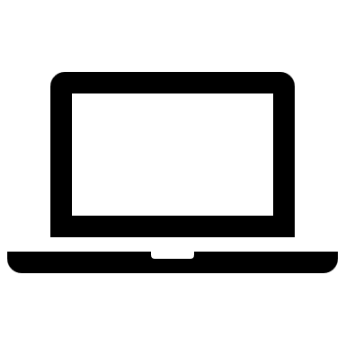 1980s-1990s
Personal computers
Agents have more information access
2000s – 2010s
Internet and mobile
Consumers have all the information
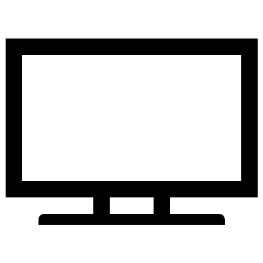 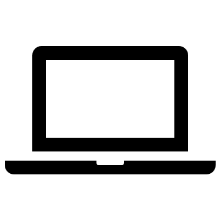 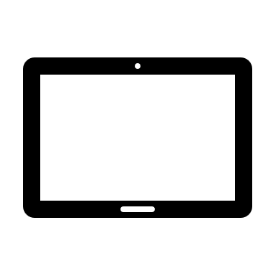 page
40
?
How do the venture capitalists see us?
 What are the ramifications of having so much $$$ flowing into the real estate industry?
page
41
[Speaker Notes: After decades of coasting along relatively comfortably, the real estate industry is facing an onslaught of disruptors. It started with the listing portals – Zillow, Trulia and the others.
In the beginning, they were primarily lead generators (and lead sellers) and they stayed away from actual transactions.
Then, OpenDoor launched in 2014 and the industry began changing. This company and its imitators began “moving closer to the transaction … getting involved in more parts of” it, Michael DelPrete claims in an Inman Select video.
With Instant Offers, he says, Zillow began “moving from search engine to service engine.”
Today, there are several others in the iBuyer space, all clamoring for the holy grail of real estate: listings.]
VC capital changing the rules of the game
Real estate tech financing trend
page
42
SOURCE: CB INSIGHTS
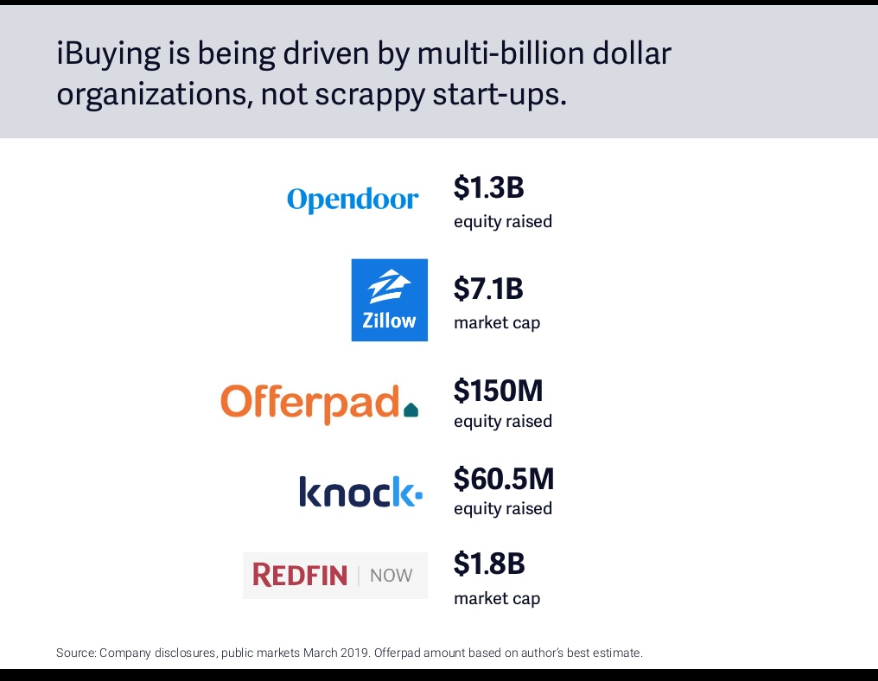 page
043
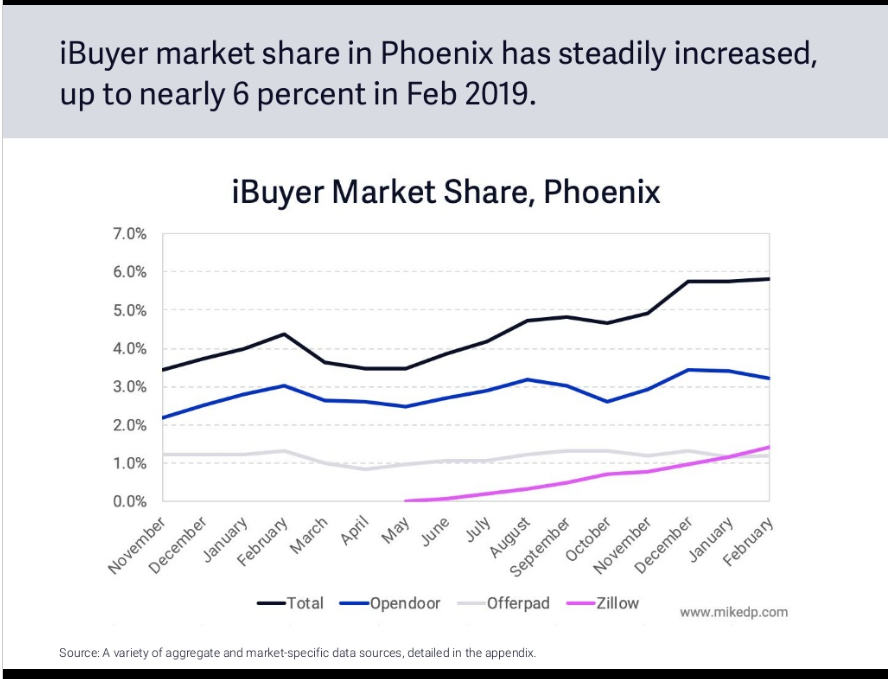 Growing Quickly
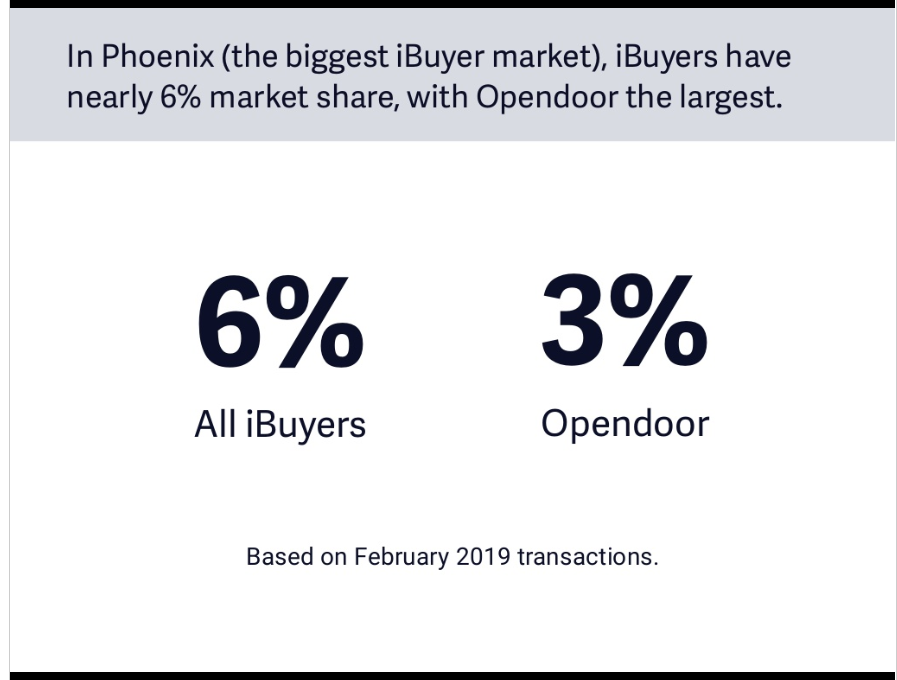 page
044
Impact of iBuyers on Residential Real Estate
“The iBuying Market could reach ~3% total transaction penetration by 2030, the equivalent of ~175k homes.” (Morgan Stanley)
iBuying Homes (000s)
% Total Homes
page
45
Source: Morgan Stanley Research
Where could this lead? iBuyer
 is a viable alternative for those focused on convenience & certainty AND
sets a floor for home prices.
What beats a zestimate? A real offer from an iBuyer.
Majority of buyers and sellers used an agent
Up 5% from 2014
Up 9% from 2001
page
47
SERIES: 2018 REALTRENDS Consumer Survey
SOURCE: CALIFORNIA ASSOCIATION OF REALTORS®
Over half of buyers needed help with negotiating terms of sale and price
In which part of the transaction did you need the most assistance from your agent? (n=949)
page
48
SERIES: 2019 Consumer Survey
SOURCE: CALIFORNIA ASSOCIATION OF REALTORS®
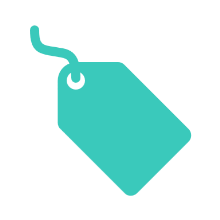 Sellers needed assistance with a variety of things during the sale
With which part(s) of the sale did you need assistance from your agent?
(n=942)
page
49
SERIES: 2019 Consumer Survey
SOURCE: NATIONAL ASSOCIATION OF REALTORS®
The process is far from easy…
+/-20 days
+/-10 days
loan process
loan condition removal
move in
buyer
obtain necessary property inspections
inspections + conditions removal, increase deposit
market education + view property
find agent
financial qualification
negotiation of terms
loan funding,
title record at city hall,
utilities on/off
open escrow, deposit earnest money
accepted sales contract
purchase offer presented to seller
disclosure, inspections
title search
closing procedures
+/-10 days
inspection and conditions removal
market/
sales analysis by agent
open houses and showings
provide property disclosures
facilitate property inspections
seller
establish price and list property
receive cash proceeds, rent back or move
+/-15 days
multiple listing, advertising
page
50
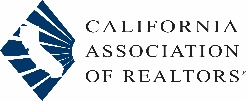 CALIFORNIA ASSOCIATION OF REALTORS®
23% had challenges in the closing process
Did you encounter any challenges in the closing process? (n=989)
page
51
SERIES: 2019 Consumer Survey
SOURCE: CALIFORNIA ASSOCIATION OF REALTORS®
Most still want to use an agent because of their professionalism
80% said they prefer to use a real estate agent because they are professional
80% said that buying or selling a home is a stressful process
47% agreed that the services provided by agents are less valuable now that the Internet has all housing information available
73% said that the agent’s educational background was either extremely important, very important or important
page
52
SERIES: 2018 REALTRENDS Consumer Survey
Source: CALIFORNIA ASSOCIATION OF REALTORS®
How to adapt? Embrace technology
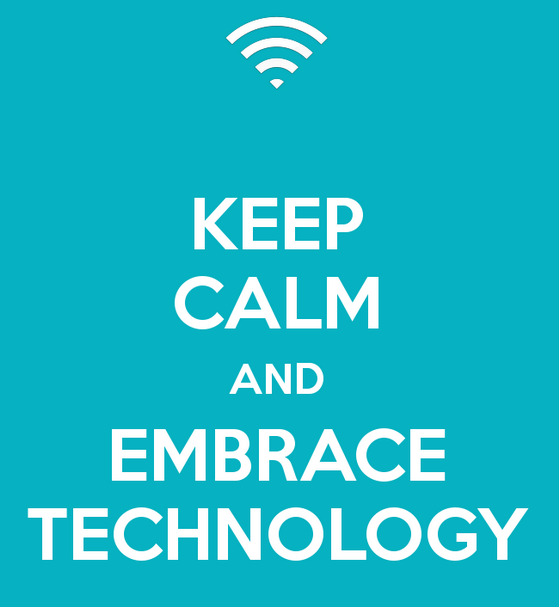 It is not going away, whether you like it or not.
Understand it
Invest in it
Take advantage of it
page
53
True stars will be those who adapt, and they will dominate the future
There will be fewer agents overall
Fewer agents working part-time
Productivity will trend upwards
Professional sports analogy: stars prosper
page
54
The Industry will continue to evolve…
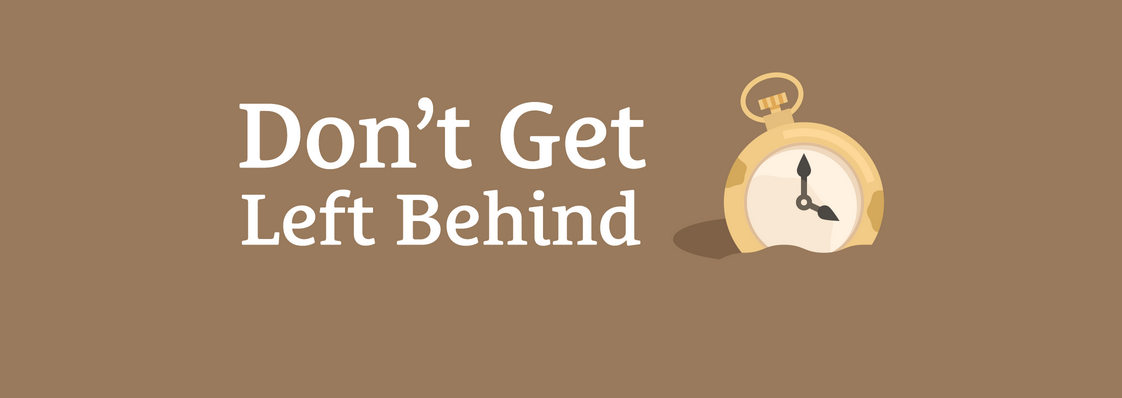 page
55
Where is the 
local market data?
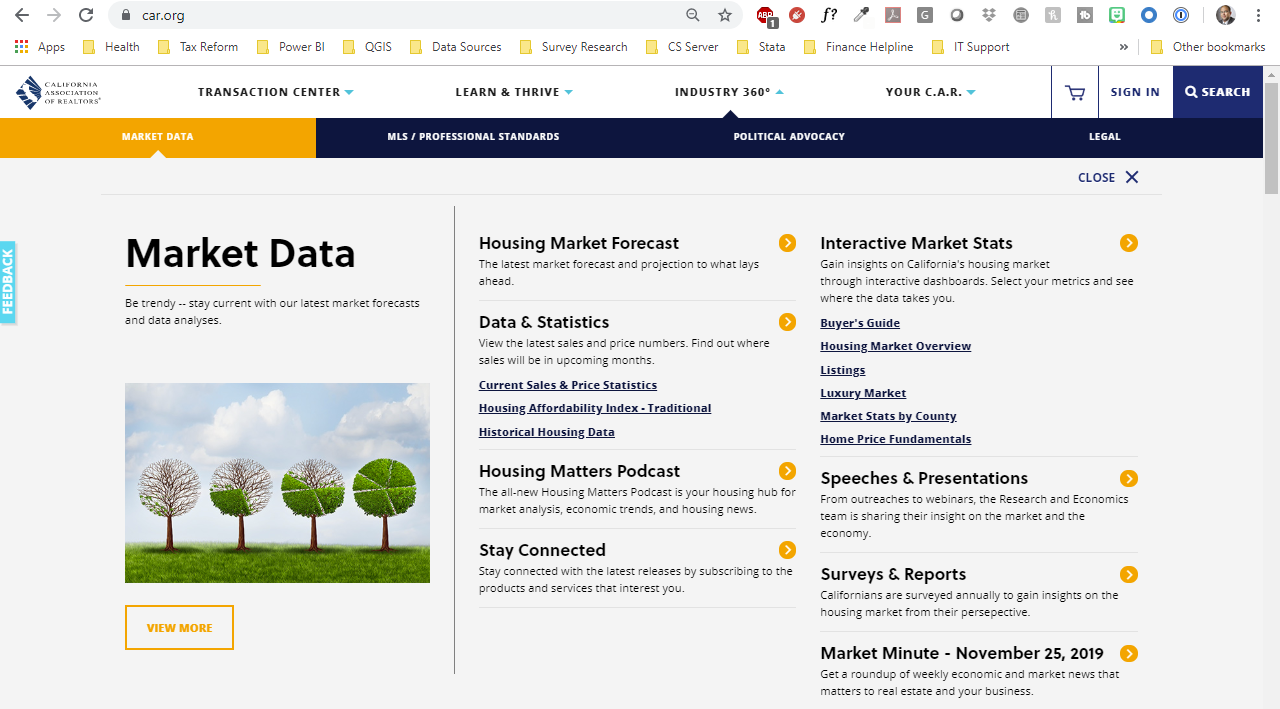 Where is the market data?
Thank You
This presentation can be found on 
www.car.org/marketdata
Speeches & Presentations
joels@car.org